Static(no object needed)
Car c = new Car(…);
Car c = new Car(…);
object (Car)
c =
”AX 23 429”
65000
c =
Math m = new Math(…);
object (Math)
m =
public class Math
{
    public int Add(int a, int b) {…}
    public int Subtract(int a, int b) {…}
    public int Multiply(int a, int b) {…}
    public bool IsPrime(int a) {…}
    …
}
???
m =
m =
public class Math
{
    public static int Add(int a, int b) {…}
    public static int Subtract(int a, int b) {…}
    public static int Multiply(int a, int b) {…}
    public static bool IsPrime(int a) {…}
    …
}
int v = Math.Add(9, 13);
Class name, NOT name of variable!
public class Car
{
    private string _licensePlate;
    private int _price;

    private static int _noOfCarsCreated;

    …
}
_noOfCarsCreated
_licensePlate
_price
_licensePlate
_price
_licensePlate
_price
public Car(string licensePlate, int price)
{
    _licensePlate = licensePlate;
    _brand = brand;
    _noOfCarsCreated = _noOfCarsCreated + 1;
}
_noOfCarsCreated = 0
_noOfCarsCreated = 1
_licensePlate
_price
_noOfCarsCreated = 2
_licensePlate
_price
_licensePlate
_price
_noOfCarsCreated = 3
_licensePlate
_price
_licensePlate
_price
_licensePlate
_price
public static int NoOfCarsCreated
{
    get { return _noOfCarsCreated; }
}
public class Car
{
    private string _licensePlate;
    private int _price;

    private static int _noOfCarsCreated = 0;

    …
}
static Car()
{
    _noOfCarsCreated = 0;
}
public class CardDeck
{
    // Constants are by definition static
    public const int CardsInDeck = 52;

    …
}
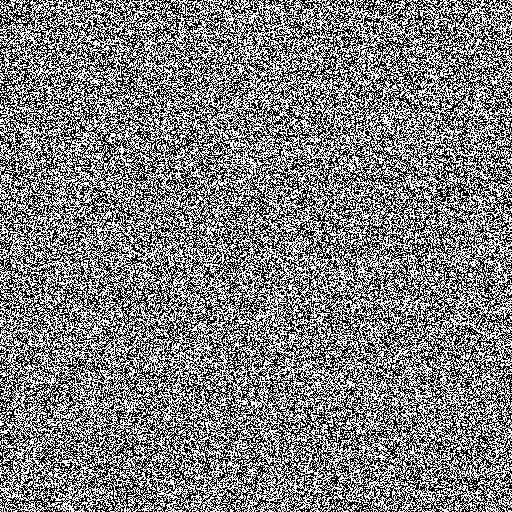 Static summary
A static element in a class definition: an element which is not part of – or depends on – the state of individual objects
All elements in a class definition can be declared as static
Classes can contain a mix of static and non-static elements 
Constants are by definition static